UNIT 6
Lesson 3
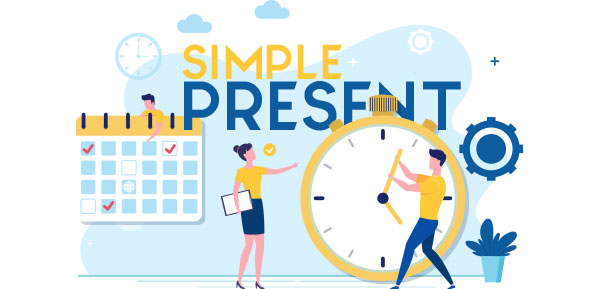 Lesson objectives:
Learn and use simple present statements.
Know that most regular verbs use the root form, except in the third-person singular ( -s ending).
Simple present tense
The simple present tense is one of several forms of present tense in English. 
It is used to describe habits, facts, feelings and emotions.
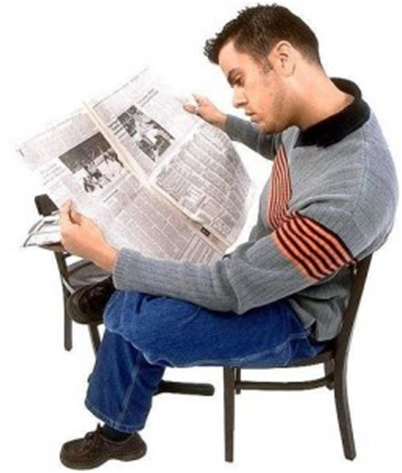 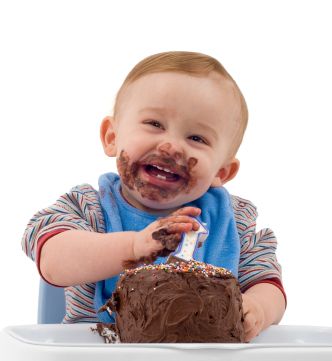 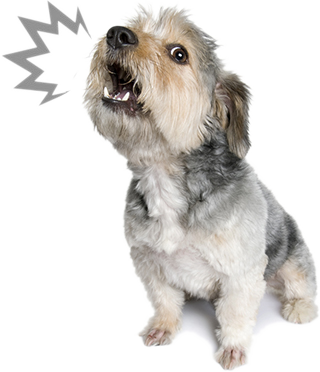 Simple present statements
The simple present tense is simple to form. 
Just use the base form of the verb: (I take, you take, we take, they take) 
The 3rd person singular takes an -s at the end. (he takes, she takes)
Verb
I
You
We 
They
drive to work
Verb + S
He
She
it
drives to work
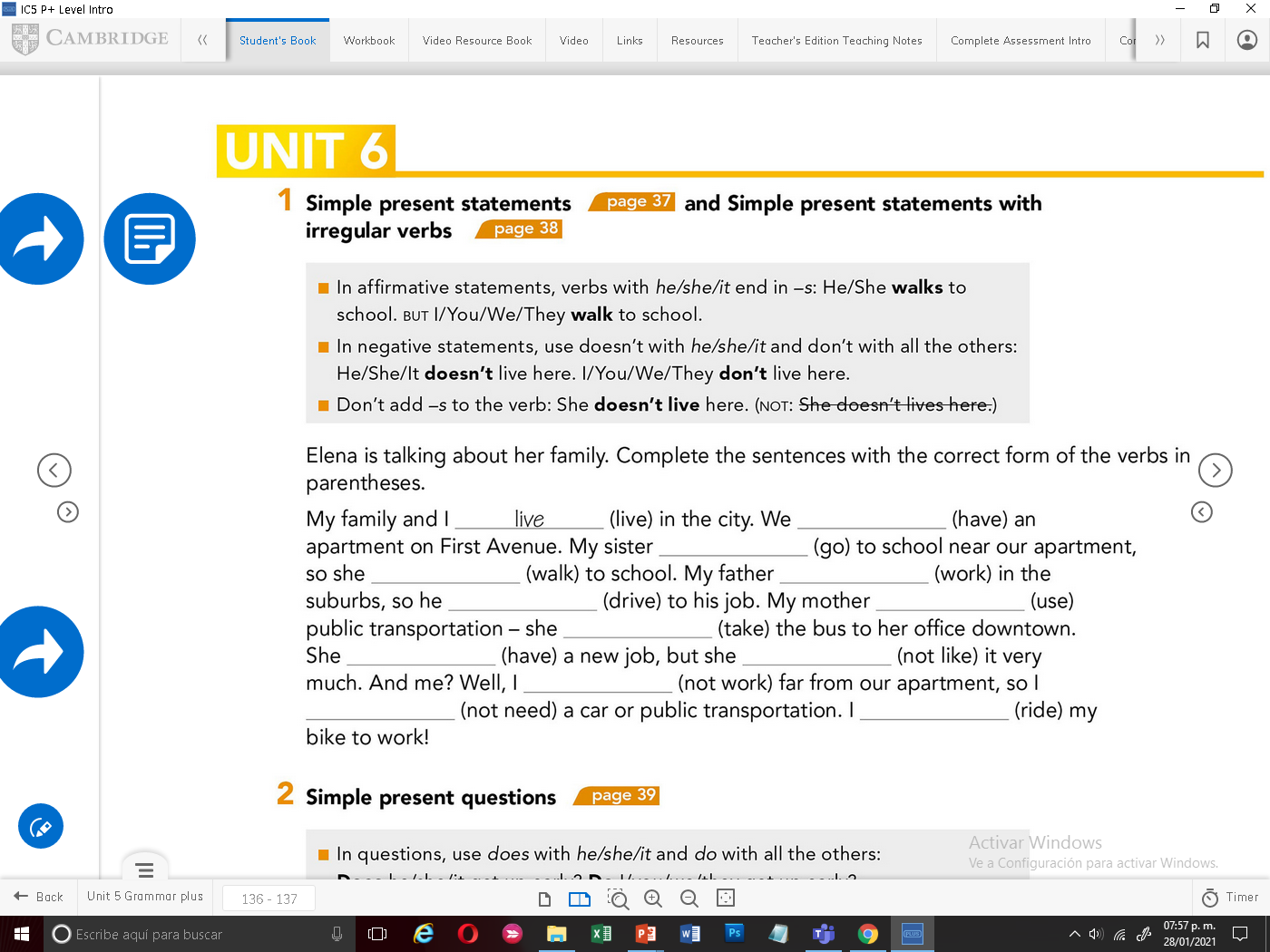 Simple present tense
The simple present tense is simple to form. Just use the base form of the verb: (I take, you take, we take, they take) The 3rd person singular takes an -s at the end. (he takes, she takes)
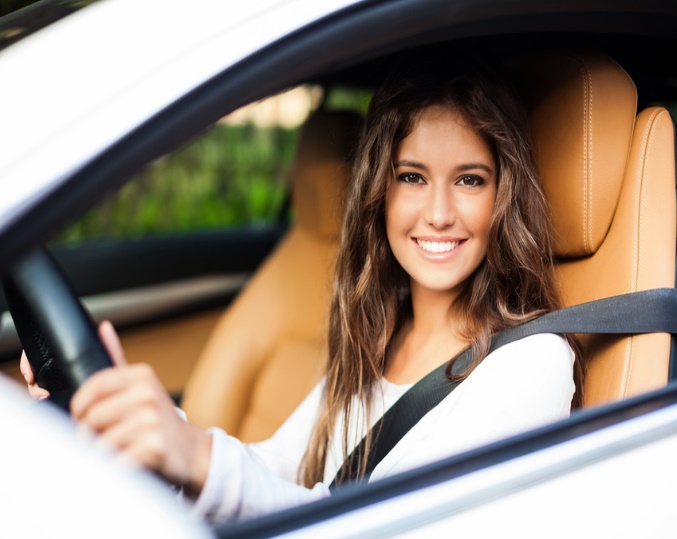 I drive to work everyday
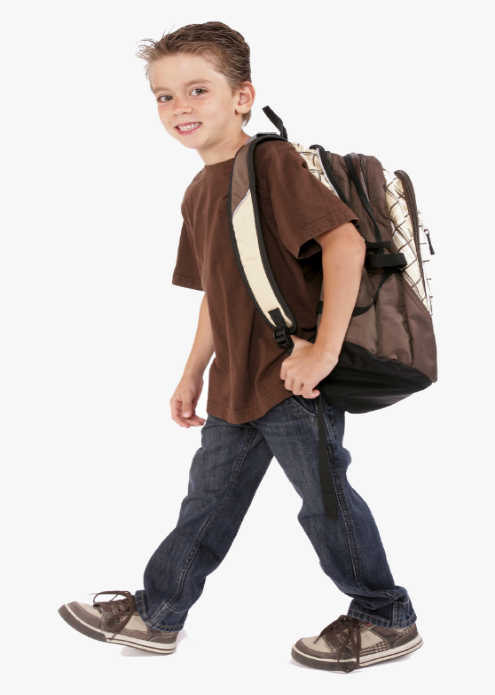 My brother walks to school everyday
Simple present tense
Grammar Focus
Verb endings for: he, she, it
Spelling rules:
Normally in the present tense we add S to the end of the verb in the 3rd person .
If the verb ends in E, add  + S in the third person.
If the verb ends in a Consonant + Y, we remove the Y and + IES in the third person.
If the verb ends in Vowel + Y, we just add –s in the third person
If the verb ends in SS, X, CH, SH or the letter O, we add + ES in the third person.
Practice simple present statements
Click on the following link to practice simple present spelling rules then share your results
https://wordwall.net/resource/21025010/english/grammar-rules-present-s-3rd-person
https://wordwall.net/resource/29468306
Practice simple present statements
Click on the following link to practice simple present tenses then your results
https://wordwall.net/resource/30261315
https://wordwall.net/resource/30263976
Practice simple present statements
Click on the following link to practice simple present tenses then your results
https://wordwall.net/resource/30264316
Speaking activity
Write and tell 3 affirmative statements in simple present tense about your family members
(use some pictures to describe your statements).